Automatické imunochemické analyzátory
Automatizace koncem 80. let
Uplatnění pro analyty s nízkou koncentrací (nmol/l, pmol/l)
Využití reakce antigen – protilátka
Značená protilátka (případně antigen)
Většinou heterogenní imunoanalýza (imunokomplex či jeho část se naváže na paramagnetické částice, případně kuličku)
Doba analýzy 15 – 60 min
Detekce s vysokou citlivostí (chemiluminiscence, elektrochemiluminiscence, fluorescence..)
Automatické imunochemické analyzátory
Základní postup:
 smíchání komponent 
 inkubace – vznik imunokompexu antigen - protilátka 
 separace (v případě heterogenní imunoanalýzy,
     časté využití magnetu)
 reakce značenky komplexu antigen – protilátka
     s chemickou látkou startující reakci s detekovatelným
     efektem
 detekce (př. chemiluminiscence)
Automatické imunochemické analyzátory
Jedná se o zcela uzavřené systémy – pouze pro reagencie výrobce přístroje

Kazetový systém reagencií - ready to use (ve většině případů)

Jsou opatřeny čtečkou čárového kódu, detekcí sraženiny, zpracovávají vzorky po pacientech  - Random Access

Reagenční nádobky na jedno použití

Cena imunochemických vyšetření  poměrně vysoká -  běžně mezi 50 – 200 Kč

Principy jednotlivých  firem se liší typem značenky, separace a detekce
Analyzátory na heterogenní imunoanalýzu
Advia Centaur (Siemens)
ADVIA Centaur  je  plně automatizovaný chemiluminiscenční analyzátor

    Výkon:   240 stanovení za hodinu, analýza trvá15 minut

    Princip měření: Chemiluminiscence
    - Vytvoří se imunokomplex, značí se acridinium esterem (chemiluminiscenční látka) a naváží se na něj paramagnetické  částice (Fe2O3). 
     - Komplex se od nezreagovaných částí oddělí magnetickou separací.
     - Značka (acridinium ester) se v alkalickém prostředí 
     oxiduje H2O2 za vzniku chemiluminiscenční  reakce.
     - Systém měří kvantitativní množství 
     emitovaného světla (citlivost  10-15 ).
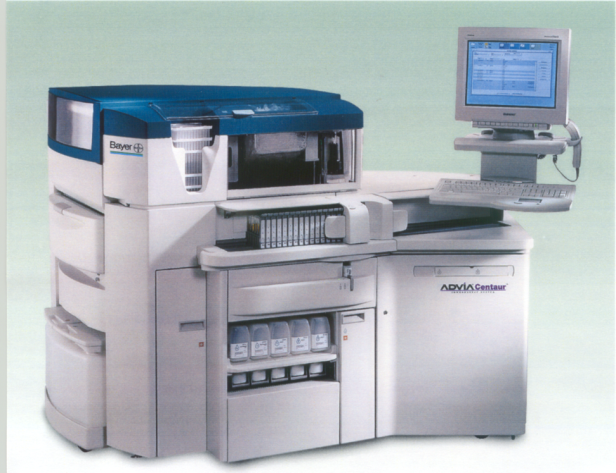 Advia Centaur (Siemens)
Reagencie: 
    Kazetový chlazený zásobník s 30 pozicemi - neustále 
    promíchávány 
    Vkládání reagencií za provozu
    Automatická  kontrola hladiny reagencie

Reagenční nádobky:  akrylové, na jedno použití

Kalibrace: Kalibrační křivka se vkládá do analyzátoru pomocí čtečky čárového kódu načtením. Master křivky z příslušného setu.
Attelica (Siemens)
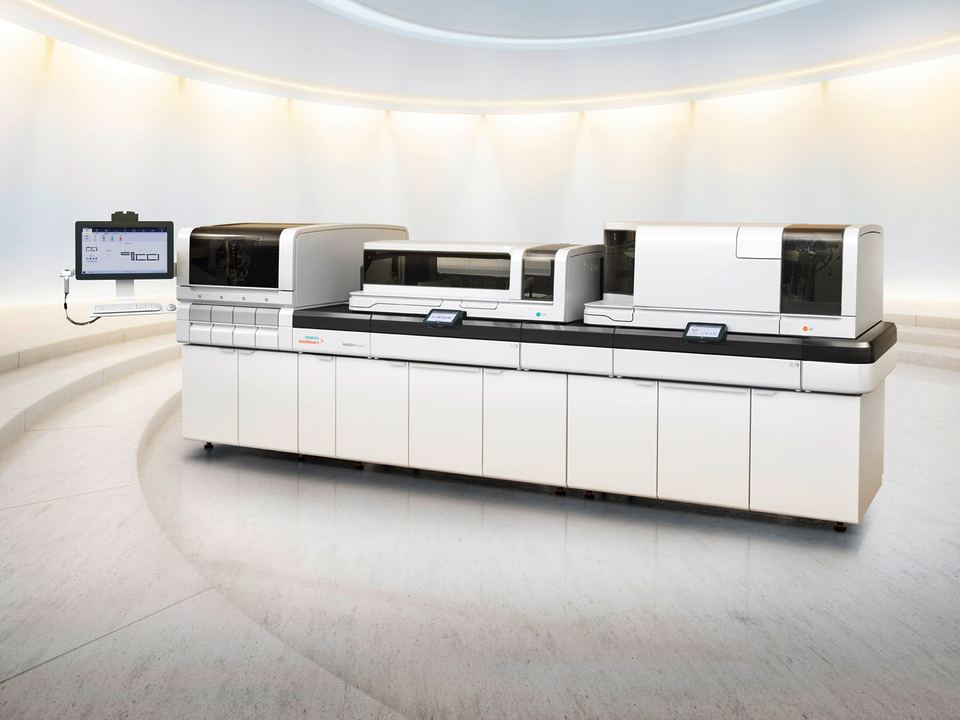 Atellica (Siemens)
Integrovaný systém pro imuno i klinickou chemii – nová řada Siemens, jméno Atellica pro všechny analyzátory (hematologie, močová analýza)

Mohou být spojeny až 3 Atellica IM (imunochemické) analyzátory

Atellica IM 1300 analyzátor : až 220 testů/ hod.
     Atellica IM 1600 analyzátor: až 440 testů/ hod.
 
Posun vzorků (Sample Handler) pomocí patentované Atellica Magline™ - posun vzorků na magnetickém polštáři 

Při pipetování se vytvoří vnitřní alikvot s objemem dle požadovaných testů a vzorek hned pokračuje dál k další analýze a systém potom z vnitřního alikvotu pipetuje pro jednotlivé imunochemické metody.
Atellica (Siemens)
Kontroly a kalibrátory jsou chlazené na palubě, automaticky prováděné dle nastavení a mohou je využívat všechny spojené analyzátory

Třídící plocha (rozdělí vzorky na ty, které mají požadavky pro Atellicu a ty další)

Připravuje se: odzátkovač
cobas e411 (Roche)
Imunochemické systémy Roche jsou založeny na elektrochemiluminiscenci (ECL)- mimořádná citlivost, široký měřící rozsah a rychlost stanovení 

Jedná se o benchtop analyzátor s kapacitou 86 t/hod

Operační systém je založen na vkládání dat prostřednictvím dvourozměrného čárového kódu
cobas e411 (Roche)
přístroj je vybaven funkcí detekce hladiny, sraženiny či pěny

kontinuální promíchávání magnetických mikročástic 

jednorázové špičky - minimalizují kontaminaci

18 pozic pro reagenční soupravy a předzpracující reagencie a diluenty --> maximálně 15 různých metod
cobas e411 (Roche)
Inkubační jednotka (37  0,5 oC):

Zde probíhá imunochemická reakce (reakce s protilátkou - případně antigenem - značenou rutenium(II) tris-bipyridylovým komplexem a paramagnetickými částicemi

Délka inkubace – 9 , 18 nebo 27 minut (časy prakticky odpovídají délce reakce – 9 minut pro statimové metody,18 rutina, 27 metody, při kterých se analyt nejprve musí uvolnit z endogenních vazeb – př. B12 )

Po ukončení reakce je reakční směs z reagenčního kelímku nadávkována do měřící cely
cobas e411 (Roche)
Měřící jednotka: 

Obsahuje fotonásobič, průtokovou měřící celu, magnetickou jednotku a zesilující obvod (teplota 28  0,5 oC)

K elektrochemiluminiscenci dochází po vložení napětí na elektrodu a reakci imunokomplexu značeného Ru2+ s přidaným substrátem (tripropylamin -TPA)

Při elektrochemiluminiscenci  - vysocereaktivní látky reagují na povrchu elektrody a produkují světlo
Další imunochemické systémy Roche- princip elektrochemiluminiscence (stejný jako cobas e411)
moduly  e601 s výkonem 170 testů/hod. (přístroj cobas 6000)
 
moduly e602 s výkonem 170 testů/hod. (cobas 8000) 

moduly e801 viz dále (cobas 8000, cobas pro)
Modul e801 (Roche)
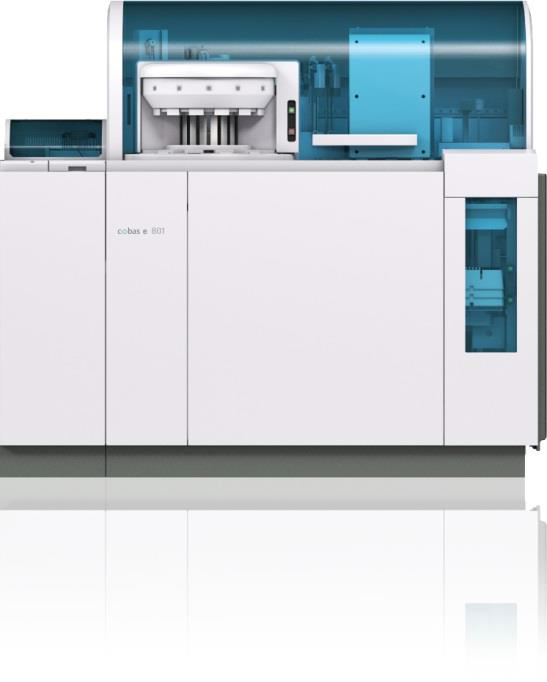 • Imunochemický modul série 
  cobas 8000 (momentálně 
  nejmodernější)

• 48 pozic pro reagencie 

• Výkon až 300 testů/hod. 

• Doplňování reagencií za 
  provozu
Architekt i 2000 SR (Abbott)
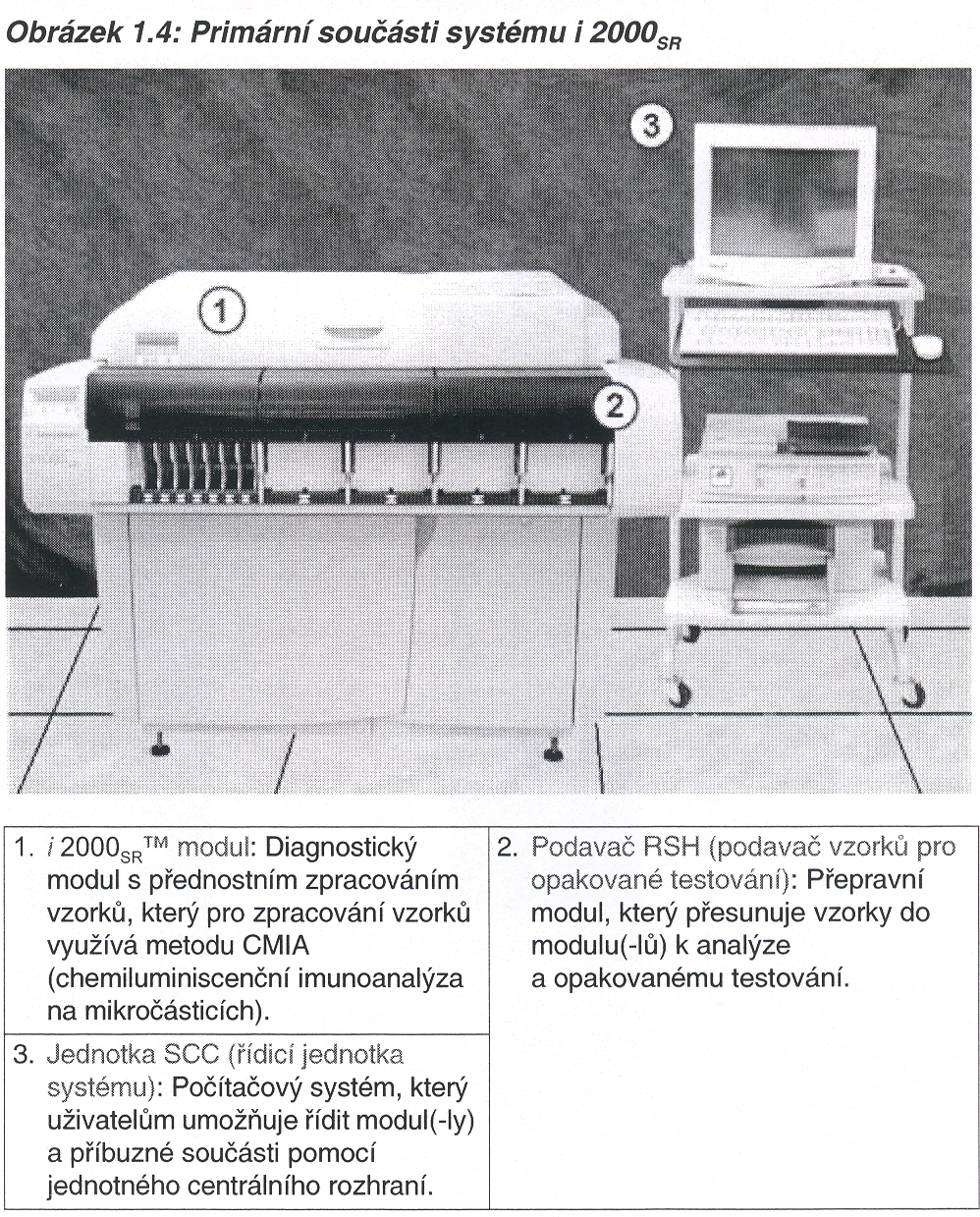 ARCHITECT i2000/i2000SR
Až 25 metod na palubě, chlazený karusel

Velikost reagenčních souprav 100 a 500 testů (výhodné pro různě velké laboratoře)

Automatické opakované testování, ředění a reflexe
 
Detekce kapaliny, detekce sraženin 

Možnost integrace s biochemickým analyzátorem ARCHITECT c8000 

Možnost spojit až čtyři jednotky dohromady – viz.výkon

Výkon systému je až 200 testů za 1 hodinu (400 pro i4000, 600 pro i6000 a 800 pro i8000)
Architect i 2000 SR (Abbott) – detail distribučního systému
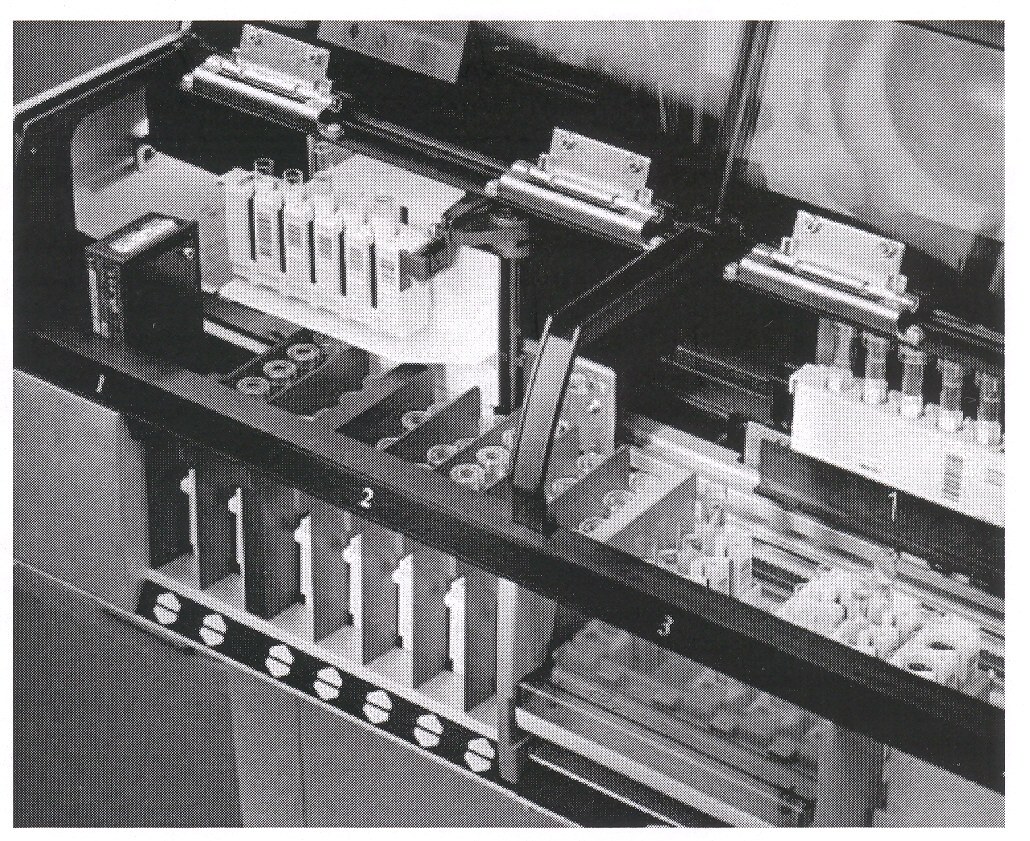 Architect i 2000 SR (Abbott)
Technologie ChemiFlex CMIA (chemiluminiscenční
imunoanalýza na paramagnetických mikročásticích)
- značení patentovaným akridiniem 
- měření vyzařovaných chemiluminiscenčních emisí v 
  reakční nádobce

Stručný postup:
 1. Změření pozadí po přídavku peroxidu vodíku
 2. Přidání NaOH do reakční nádobky
 3. Zachycení emitovaného světla a jeho odvedení světlovodem do fotonásobiče (PMT)
Aliniti (Abbott)
Integrovaný systém pro imuno (Aliniti i) i klinickou chemii (Aliniti c) 

Novinka firmy, dostává se na trh

Princip stejný jako u 
    imunochemických systémů 
    Architect

Až čtyři moduly v jedné sestavě

Zabírá malou plochu

Léky nejsou v nabídce (jsou na Aliniti c – klinický modul)
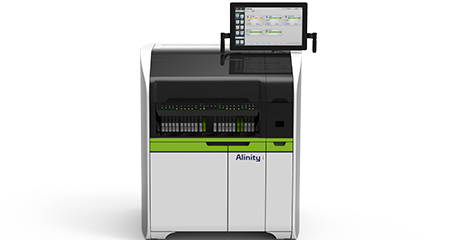 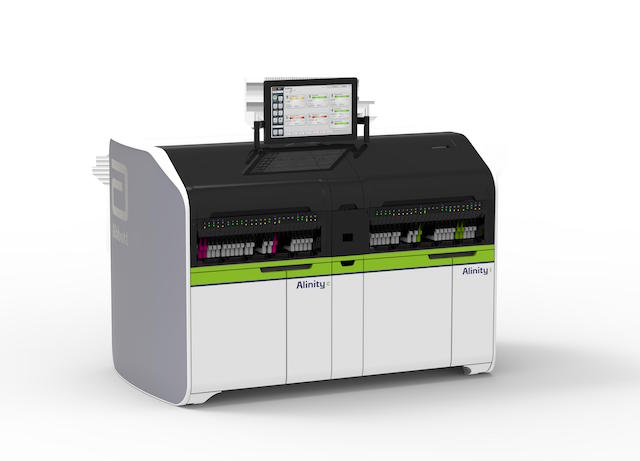 Axsym (Abbott)
Systém již stažen z trhu – byl velmi rozšířený 
80-120 testů/ hod
Měřící principy – MEIA, FPIA 
Robustnost 
Dotyková obrazovka
Doba analýzy 15 - 20 min
Technologie zabraňující tvorbě pěny
Axsym  - procesní centrum
Axsym - reakční nádobka
Axsym (Abbott)
MEIA (Microparticle Enzyme Immunoassay)
- Enzymová analýza na mikročásticích

Vzorek se smíchá s reagenciemi, pak se inkubuje 
Separace probíhá na skleněných vláknech matrice ve válečku (jeden váleček pro jeden test)
Přídavek konjugátu s alkalickou fosfatázou 
Přídavek substrátu – 4-methylumbelliferylfosfát (MUP)
Hydrolýza MUP alkalickou fosfatázou
Vznik fluorescence methylumbelliferonu +  její vyhodnocení
Axsym (Abbott)
FPIA – Fluorizační polarizace

Polarizační fluorescenční záření emitováno ze značky, kterou je fluorescein, kterým je označen přidávaný stejný analyt jako je ten, který stanovujeme
Hodnota polarizace emitované fluorescence je úměrná rychlosti rotace molekuly
Rotace odpovídá velikosti molekuly – malé analyty rotují rychleji než komplexy
Měří se změna v polarizaci emitované fluorescence po vytvoření komplexu analyt-protilátka
Pripcip je vhodný pro malé molekuly jakou mají např. léky
Unicel Dxl 800 (Beckman Coulter)
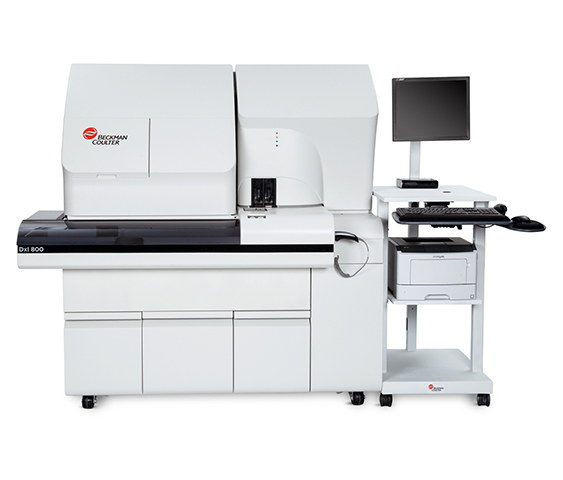 kompaktní plně automatický uzavřený systém umožňující provádění imunoanalytických stanovení 
jako značku využívá alkalickou fosfatázu 
paramagnetických mikročástic jako nosiče protilátek resp. antigenů 
chemiluminiscenční detekci využívající přeměny dioxetanfosfátu na dioxetan
Unicel Dxl 800 (Beckman Coulter)
Výkon:Až 400 testů /hodinuRychlé uvolnění vzorku ze systému zajišťuje interní alikvot, z kterého jsou následně pipetovány jednotlivé metody
Jednoduchá obsluha:Minimální „kontakt“ obsluhy s řídícím softwarem.
Nepřetržitý provozDoplňování reagencií a spotřebního materiálu za plného provozu
     Minimální údržba (5min.denně)
Unicel Dxl 800 (Beckman Coulter)
Kontrola integrity vzorků – detekce sraženiny a bublin

Až 50 metod na palubě
Kompatibilita s biochemickými analyzátory a s preanalytickou automatizací – Power Processor®
Široká nabídka testů
Immulite 2000 (Siemens)
Účinnost: 
Výkon 200 testů 
Random Access 
24 chlazených reagencií 
Automatické opakování vzorků s hodnotou mimo technický limit

   Maximální integrace: 
Primární zkumavky 
LIS interface
Immulite 2000 (Siemens)
Detekce sraženin 

Enzymově zesílená chemiluminiscence 

Stanovení 3. generace 

Dotyková obrazovka 

Nevýhodou je dlouhá doba inkubace – 35 nebo 70 minut
Immulite 2000 (Siemens)
Princip měření:

Ke konjugátu (jeho součástí je analyt, který stanovujeme) vázanému na reakční kuličce a značenému alkalickou fosfatázou je přidán luminogenní substrát (adamantyl dioxetan fosfát)

Dojde k odštěpení fosfátu a ze substrátu vzniká nestabilní anion, při jehož rozkladu dojde k emisi fotonů (chemiluminiscenční reakce)
Immulite 2000 Chemická reakce substrátu
LIAISON XL (DiaSorin)
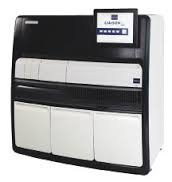 Více než 100 metod
Chemiluminiscenční detekce
Separace na paramagnetických mikročásticích
Až 180 testů/hod
V poslední době rozšířený
CL-960i (mindray)
Malý, plně automatizovaný imunoanalyzátor
Až 180 testů/hod, 15 reagenčních pozic
Superparamagnetické mikročástice, magnetická separace
Reagencie značené ALP
Substrát – AMPPD (derivát 1,2-dioxo-cyclohexanu)


Firma mindray má k dispozici i vetší imunoanalyzátory – CL-1200i, CL-2000i
AIA-2000 (TOSOH)
Fluorometrická enzymo-immunoanalýza (FEIA)
Unikátní balení reagencií – suché (bez odpadu) - v reagenčních  
     kelímcích s Al folií k propíchnutí (jeden kelímek/ test se stabilitou 1 
     rok) – nestane se, že otevřená reagencie proexpiruje
200 testů/hod 
20 minutové testy (většina)
Automatizovaná denní údržba
Stabilita kalibrace 90 dnů
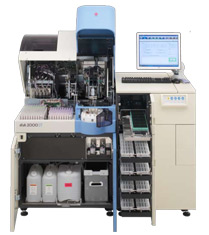 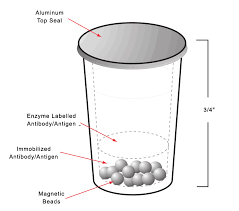 Elisys Quattro (HUMAN)
Plně automatický ELISA analyzátor středního výkonu
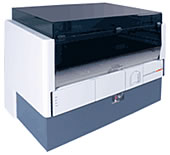 Více než 40 ELISA testů 
Až 7 desek naráz 
4 nezávislé inkubátory 
Čtečka čárového kódu zkumavek 
Automatická kontrola množství reagencií
Noveos (Hycor)
Nový přístroj na alergeny

140 alergenů  v systému současně

Balení každého alergenu po 75 testech

Princip ELISA
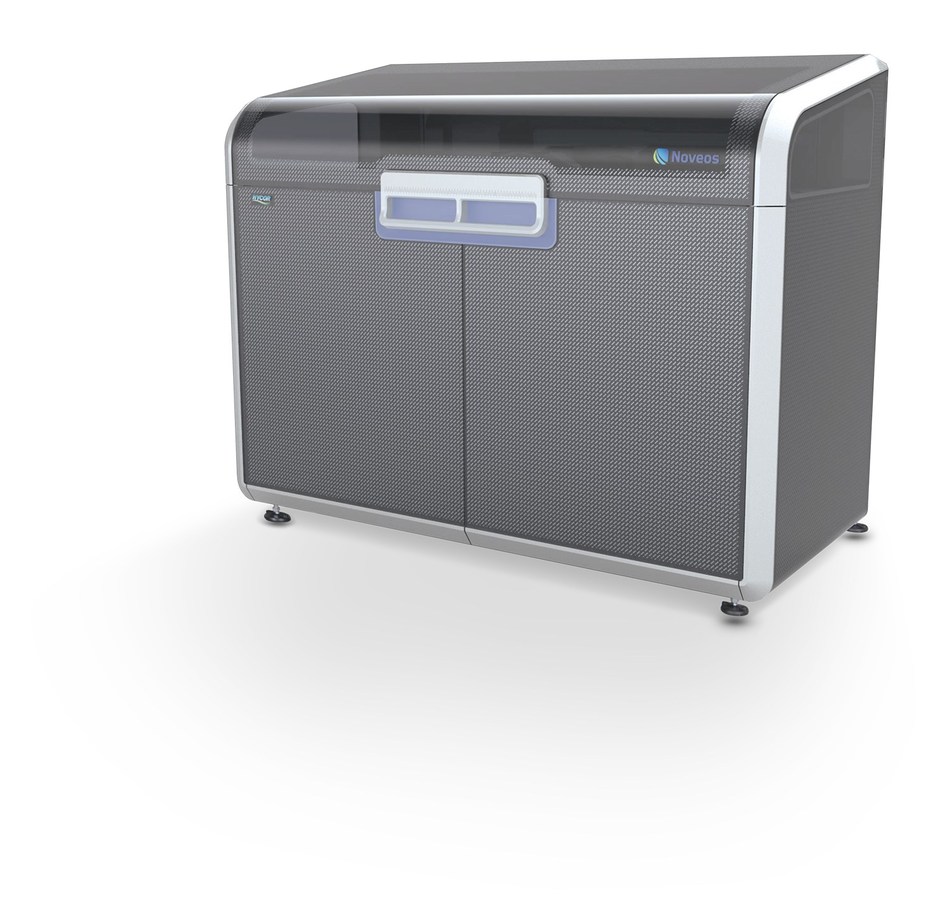 Analyzátory na homogenní imunoanalýzu
Kryptor (Brahms)
Využívá homogenní imunoanalýzu
Odpadají promývací a separační kroky

Princip měření: 
Při reakci probíhá neradioaktivní přenos energie z donoru (kryptátová struktura s iontem europia v centru) na akceptor (chem. modif. protein)

Měřený vzorek je ozářen dusíkovým laserem, následně donor (kryptát) emituje fluorescenční signál, po něm emituje signál akceptor

Měříme signál emitovaný z imunokomplexu s časovým zpožděním
Dimension Vista 1500 (Siemens)
Integrovaný systém  - (klin. chem., ISE, imuno)
Technologie LOCI - založena na přenosu kyslíku

První homogenní imunoanalýza s chemiluminiscenční detekcí
Vysoká citlivost
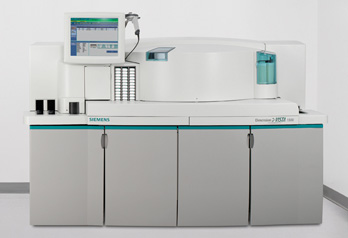 VIVA-E (Siemens)
 systém na testování drog
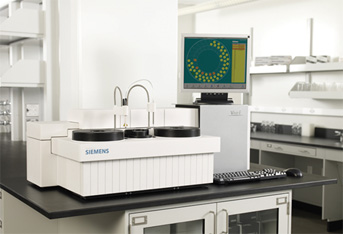 VIVA – E (Siemens)
Princip:
Technika EMIT -  homogenní enzymatická imunoanalytická technika  - 10 min. test, 65 testů/hod

Test  založen na kompetici mezi stanovovanou látkou ve vzorku a stejnou látkou značenou enzymem glukoso-6-fosfát dehydrogenázou (G6PDH) o vazebná místa na protilátce 

Aktivita enzymu klesá při vazbě na protilátku- koncentrace látky ve vzorku je tedy úměrná změně aktivity enzymu

Aktivní enzym mění nikotinamidadenindinukleotid (NAD) na NADH -- změna absorbance (spektrofotometricky vyhodnocujeme)

(Endogenní sérová G6PDH neinterferuje, koenzym NAD působí pouze s bakteriálním enzymem (Leuconostoc mesenteroides) použitým v testu)

Metoda je semikvantitativní – skupinový test